Nursing Grand Rounds 2022 Q3


July:   “Challenging Cases: Teamwork on the Frontline”


August:  “OR Traffic Study: Multi-site Results”

September:   “Pediatric Sepsis:  Are you Sepsis Savvy?”





Marketing approach to support easy access.

We distribute the fliers in three (3) formats:
“Nursing Grand Rounds” Flier 
         Traditional flier for email and bulletin board posting
         Contains ONA Contact Hour Information for Live/Virtual
         Event and Self-Paced Learning Module
2)    “Save the Date” Flier
         Simple flier for display in the Unit Conference Rooms
Communication Board Announcement
        Powerpoint flier for use in electronic boards
Nursing Grand Rounds-2022-Q3
SAVE THE DATE: July 21st, 2022  4:00-5:00 pm
Challenging Cases:
Teamwork on the Frontline
Presenters:
  Jake Brumbaugh, BSN, BM, RN
    Aurora St. Luke’s Medical Center
  Elizabeth Johnson, BSN, RN, CCRN
    Advocate Children’s Hospital – PICU
  Jamie Miller MSN, RN, NPD-BC & 
  Leah Stein-Fredbeck, BSN, RNC-OB
    Advocate Condell Medical Center 

Overview: 
AAH Team Members save lives every day!  The NGR Committee wanted to give clinical nurses a chance to tell stories about challenging cases to celebrate teamwork and prepare for future experiences.  This presentation will feature three nurses who will describe the patient problem, interventions, and lessons they learned that need to be shared.  
Objectives: Participants will be able to:
1. Describe the patient situations and how teamwork helped to address the problem.
2. Discuss lessons learned and recommendations for future use.  
Desired Outcome: At the end of the presentation, participants will use a Likert Scale to rate their knowledge increase on using teamwork to manage challenging cases.
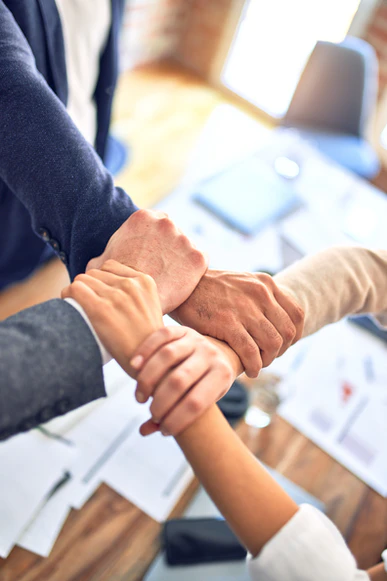 Continuing Nursing Education Hours: 1.0 contact hour will be awarded upon successful completion of each program.

Criteria for Successful Completion of each Program: Credit awarded commensurate with participation When evaluation submitted, participant will receive their certificate. 
 
Disclosure: None of the planners or presenters for this educational activity have relevant financial relationships to disclose with ineligible companies.

Nursing Grand Rounds is sponsored by System Nursing Research Council
Virtual Sessions are held the 3rd Thursday of the month from 1600 – 1700 using
Microsoft Teams Webinar.  You can access via QR code on flyers or on 
AAH Nursing Hub-Shared Governance- Nursing Grand Rounds-July
The recorded  sessions will be available as self-learning program (SLP) 
in Workday from 8/1/22 to 12/31/22.  

Questions?  Please contact:  Mary Hook, PhD, RN-BC – Lead Nurse Planner  414-218-0990   mary.hook@aah.org OR Cynde Garza – Project Coordinator Cynthia.Garza@aah.org 

Accreditation Statement: Advocate Aurora Health is approved as a provider of nursing continuing professional development by the Ohio Nurses Association, an accredited approver by the American Nurses Credentialing Center's Commission on Accreditation. (OBN-001-91)​.
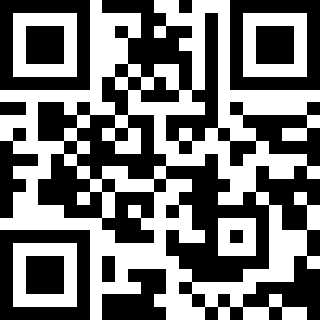 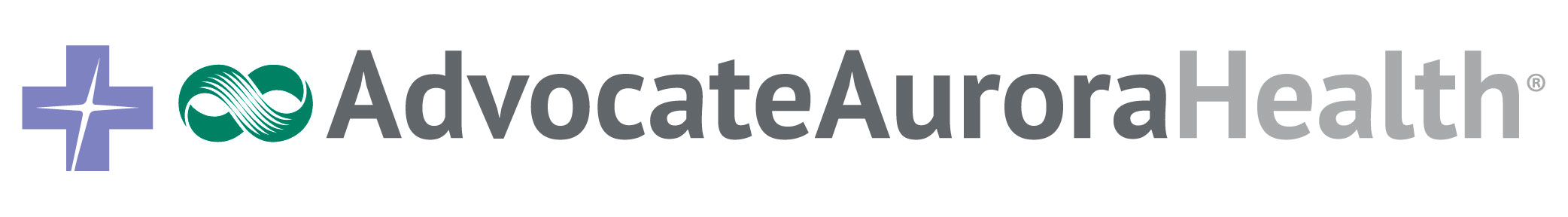 Created by M Hook   Created 05/06/2022   Post until  12/31/2022
Nursing Grand Rounds
SAVE THE DATE
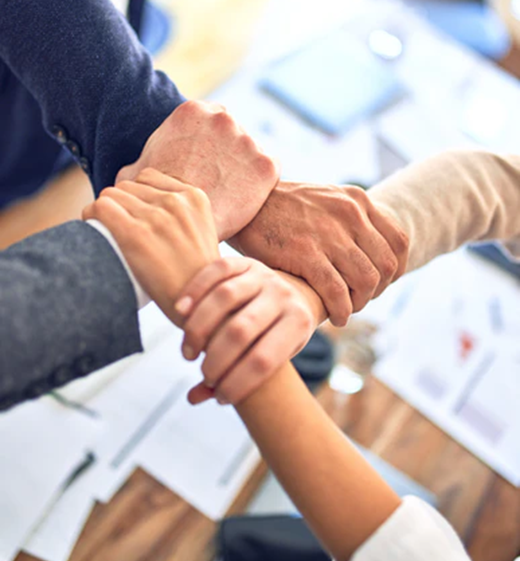 Thursday, July 21st  4pm -5pm
Challenging Cases: Teamwork on
the Frontline


Presenters:
   Jake Brumbaugh, BSN, BM, RN – Aurora St Luke’s Medical Center
    Elizabeth Johnson, BSN, RN, CCRN - Advocate Children’s Hospital – PICU
    Jamie Miller MSN, RN, NPD-BC & 
    Leah Stein-Fredbeck, BSN, RNC-OB - Advocate Condell Medical Center 

Overview: AAH Team Members save lives every day! The NGR Committee wanted to give clinical nurses a chance to tell stories about challenging cases to celebrate teamwork and prepare for future experiences. This presentation will feature four nurses who will describe the patient problem, interventions, and lessons they learned that need to be shared. Participants will be able to describe the patient situations and how teamwork helped to address the problem, lessons learned and recommendations for future use. 

1.0 contact hour will be awarded upon successful completion of program
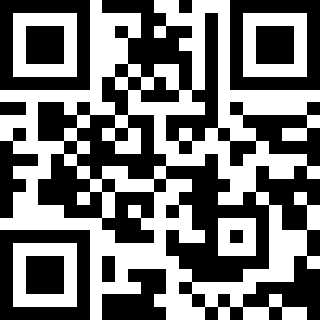 Scan here to register and receive a calendar invite or join day of
Visit Events on AAH Nursing Hub->Shared Governance->Nursing Grand Rounds for a hyperlink to register
Created by Hook/Garza   Created 05.11.22   Revised   Post until  072122
Electronic Communication Board Insert
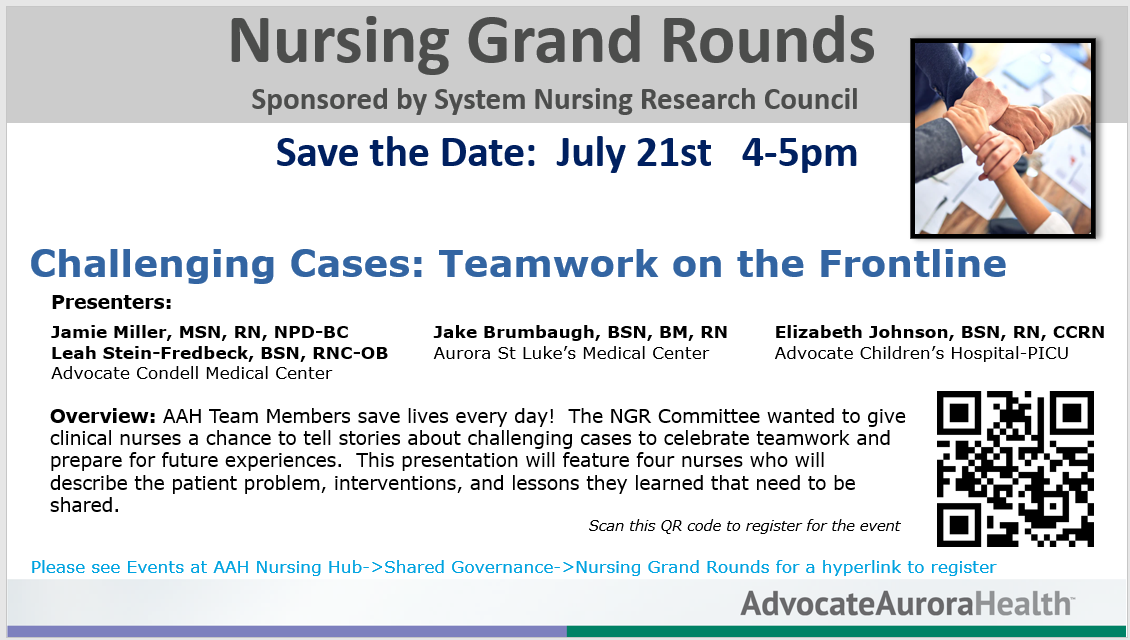 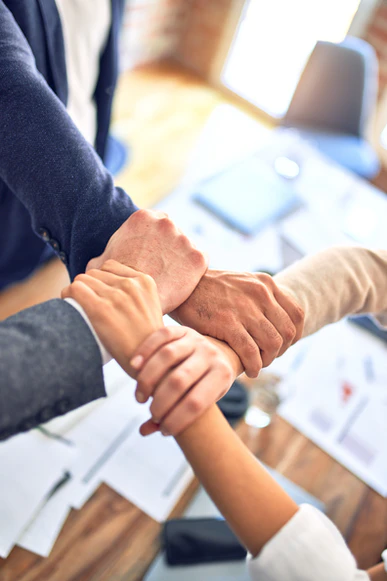 Photo source:  HD photo by krakenimages (unsplash.com)
Nursing Grand Rounds-2022-Q3
SAVE THE DATE: August 18, 2022  4:00-5:00 pm
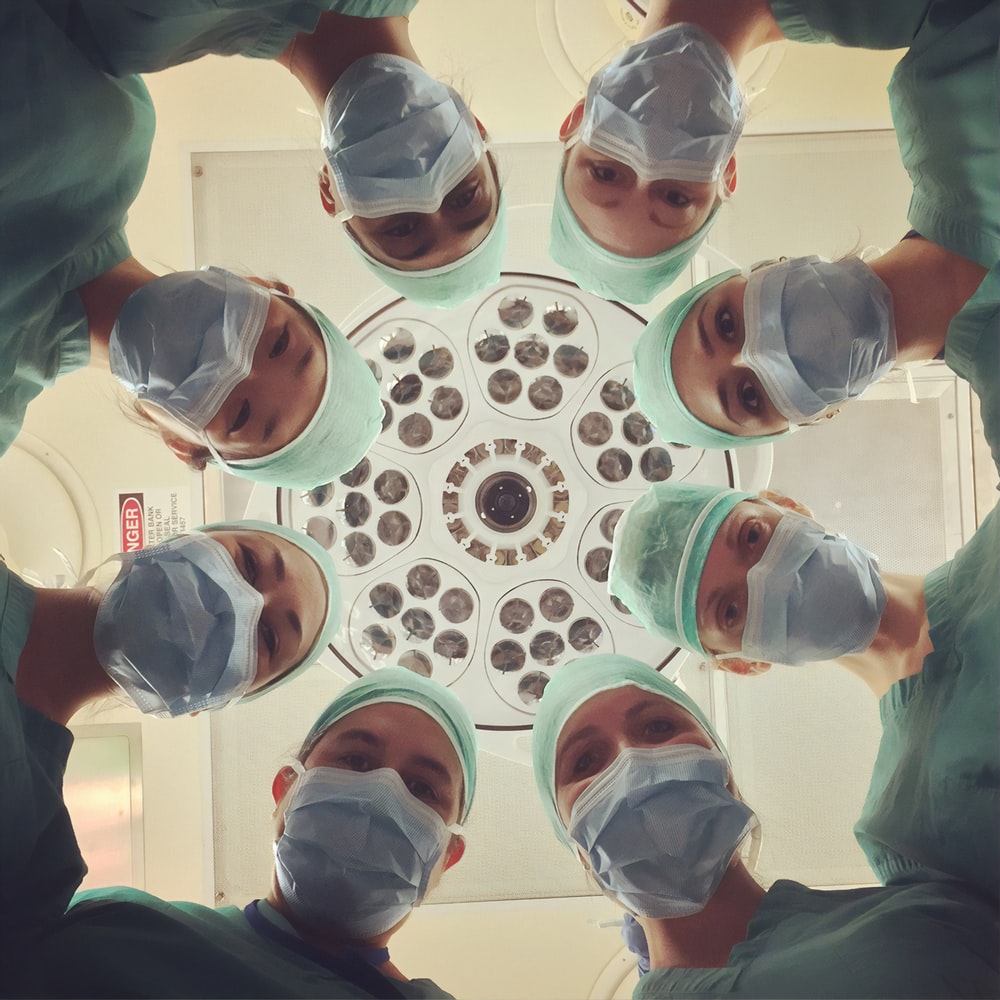 OR Traffic Study:
Multi-site Results
Presenters:
Kimberly M. Mitchell MSN, RN, ACNS-BC, CNS-CP, CNOR 
Margaret Kuehl, MSN, RN, CNOR 
Mark Crucero MSN, RN, CNOR, CSSM, CNAMB, NE-BC
Stephanie Gore BSN, RN, CNOR

Overview: 
Hospital-acquired surgical site infections (SSI) are costly and may occur despite use of best practices for prevention in the operating room (CDC, 2020).  This presentation will feature results from a multi-site research study designed to describe use of best practices, OR “traffic” patterns, and airborne microbial counts for colon and abdominal hysterectomy procedures. 
Objectives: Participants will be able to:
1. Describe the study aims & design describing care, traffic, and airborne microbial counts.
2. Discuss study findings and implications for patient care. 
Desired Outcome: At the end of the presentation, participants will be asked to use a Likert Scale to rate their knowledge about findings and implications of the OR Traffic study.
Continuing Nursing Education Hours: 1.0 contact hour will be awarded upon successful completion of each program.

Criteria for Successful Completion of each Program: Credit awarded commensurate with participation When evaluation submitted, participant will receive their certificate. 

Disclosure: None of the planners or presenters for this educational activity have relevant financial relationships to disclose with ineligible companies.

Nursing Grand Rounds is sponsored by System Nursing Research Council
Virtual Sessions are held the 3rd Thursday of the month from 1600 – 1700 using
Microsoft Teams Webinar.  You can access via QR code on flyers or on 
AAH Nursing Hub-Shared Governance- Nursing Grand Rounds-August
The recorded  sessions will be available as self-learning program (SLP) 
in Workday from 9/1/22 to 12/31/22.  

Questions?  Please contact:  Mary Hook, PhD, RN-BC – Lead Nurse Planner  414-218-0990   mary.hook@aah.org OR Cynde Garza – Project Coordinator Cynthia.Garza@aah.org 

Accreditation Statement: Advocate Aurora Health is approved as a provider of nursing continuing professional development by the Ohio Nurses Association, an accredited approver by the American Nurses Credentialing Center's Commission on Accreditation. (OBN-001-91)​.
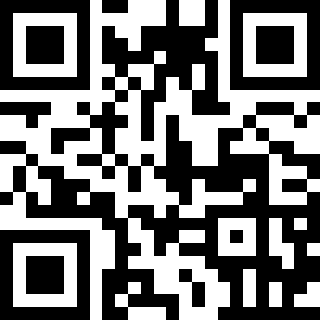 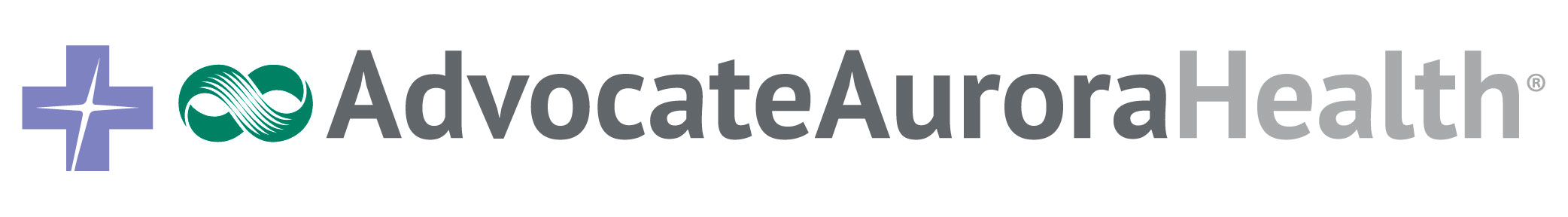 Created by M Hook   Created 06/03/2022   Post until  12/31/2022
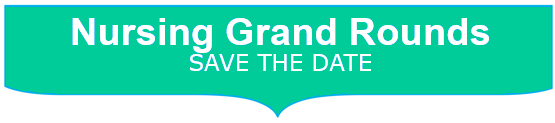 Nursing Grand Rounds
SAVE THE DATE
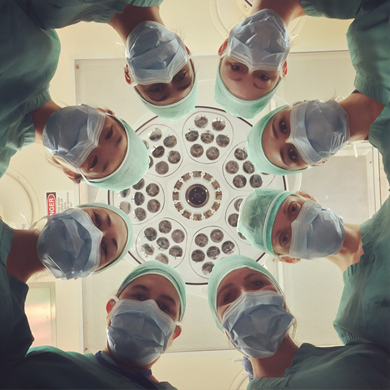 Thursday, August 18th  4pm -5pm
OR Traffic Study: Multi-site Results

Presenters:


Kimberly M. Mitchell, MSN, RN, ACNS-BC, CNS-CP, CNOR
Margaret Kuehl, MSN, RN, CNOR
Mark Crucero, MSN, RN, CNOR, CSSM, CNAMB, NE-BC
Stephanie Gore, BSN, RN, CNOR

Overview: Hospital-acquired surgical site infections (SSI) are costly and may occur despite use of best practices for prevention in the operating room (CDC, 2020). This presentation will feature results from a multi-site research study designed to describe use of best practices, OR “traffic” patterns, and airborne microbial counts for colon and abdominal hysterectomy procedures. 

1.0 contact hour will be awarded upon successful completion of program
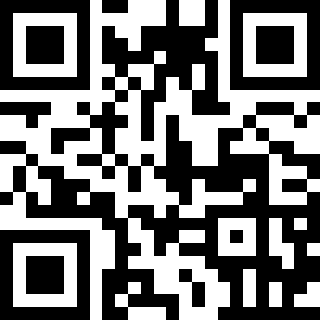 Scan here to register and receive a calendar invite or join day of
Visit Events on AAH Nursing Hub->Shared Governance->Nursing Grand Rounds for a hyperlink to register
Created by Hook/Garza   Created 05.11.22   Revised   Post until  081822
Electronic Communication Board Insert
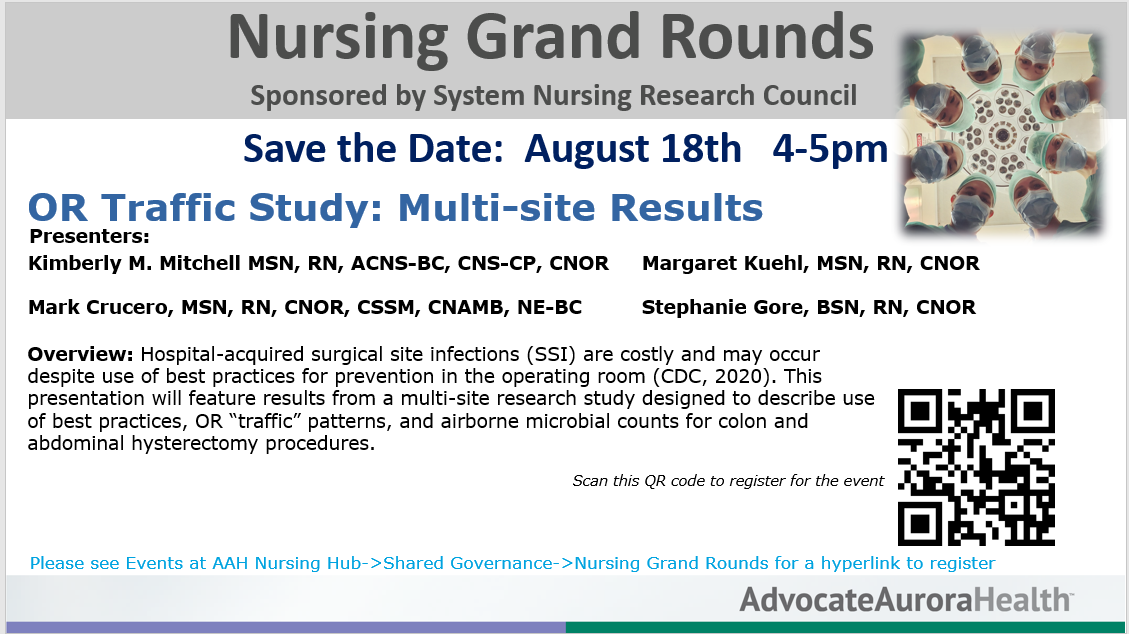 https://unsplash.com/photos/701-FJcjLAQ
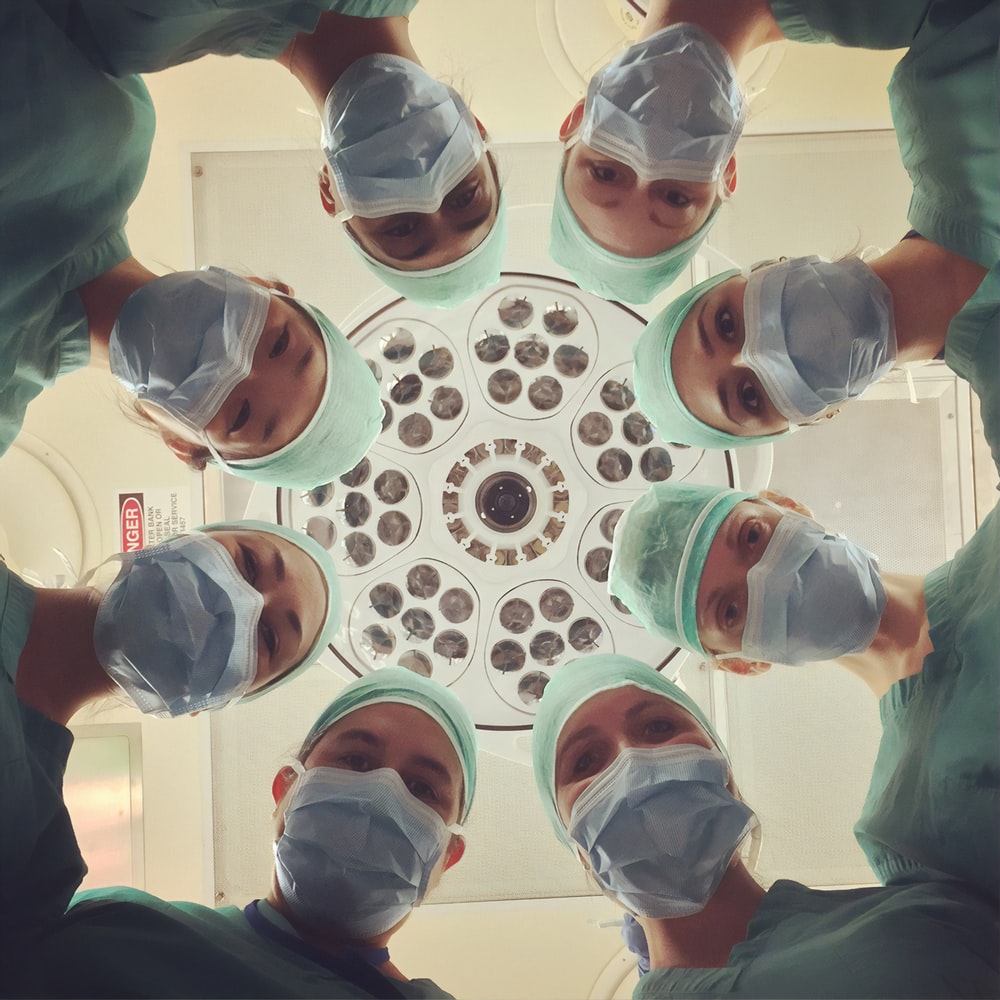 Nursing Grand Rounds-2022-Q3
SAVE THE DATE: September 15, 2022  4:00-5:00 pm
Pediatric Sepsis: 
Are You Sepsis Savvy?
Presenters:
   Emily C. Dawson, MD 
   Megan Morgan, MSN, APRN, PCNS-BC, CPN
   Allison Palhegyi, BSN, RN, CPEN
     Advocate Children’s Hospital 

Overview: 
In the US, more than 75,000 cases of sepsis each year with as many as 7,000 pediatric deaths. Many children who survive sepsis are left with long-term problems. This presentation will review the importance of early recognition and treatment within the first one hour to ensure the best outcomes for children.

Objectives: Participants will be able to:
1. Describe sepsis as it relates to the pediatric population.
2. Understand the importance of time sensitive treatments in pediatric sepsis. 
Desired Outcome: At the end of the presentation, participants will be asked to use a Likert Scale to rate their knowledge increase of care strategies to manage pediatric sepsis.
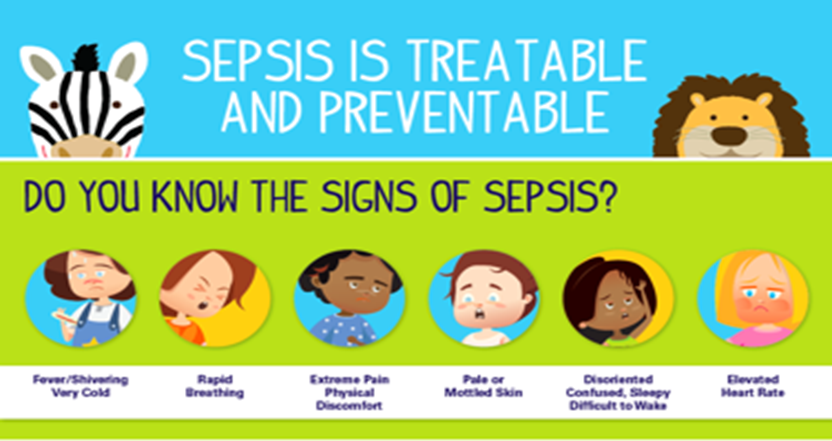 Continuing Nursing Education Hours: 1.0 contact hour will be awarded upon successful completion of each program.

Criteria for Successful Completion of each Program: Credit awarded commensurate with participation When evaluation submitted, participant will receive their certificate. 

Disclosure: None of the planners or presenters for this educational activity have relevant financial relationships to disclose with ineligible companies. 

Nursing Grand Rounds is sponsored by System Nursing Research Council
Virtual Sessions are held the 3rd Thursday of the month from 1600 – 1700 using
Microsoft Teams Webinar.  You can access via QR code on flyers or on 
AAH Nursing Hub-Shared Governance- Nursing Grand Rounds-Sept
The recorded  sessions will be available as self-learning program (SLP) 
in Workday from 10/1/22 to 12/31/22.  

Questions?  Please contact:  Mary Hook, PhD, RN-BC – Lead Nurse Planner  414-218-0990   mary.hook@aah.org OR Cynde Garza – Project Coordinator Cynthia.Garza@aah.org 

Accreditation Statement: Advocate Aurora Health is approved as a provider of nursing continuing professional development by the Ohio Nurses Association, an accredited approver by the American Nurses Credentialing Center's Commission on Accreditation. (OBN-001-91)​.
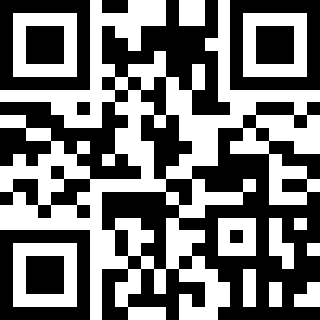 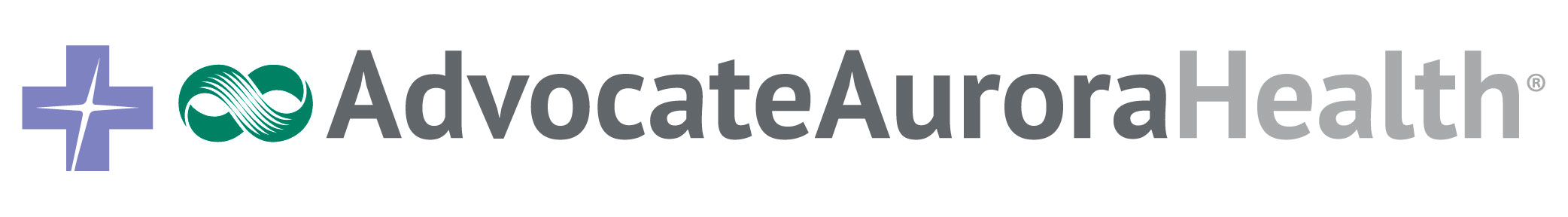 Created by M Hook   Created 05/06/2022   Post until  09/15/2022
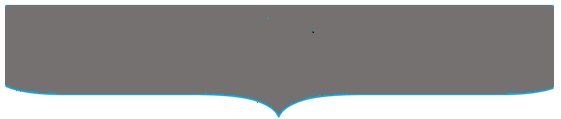 Nursing Grand Rounds
SAVE THE DATE
Thursday, September 15th  4pm -5pm
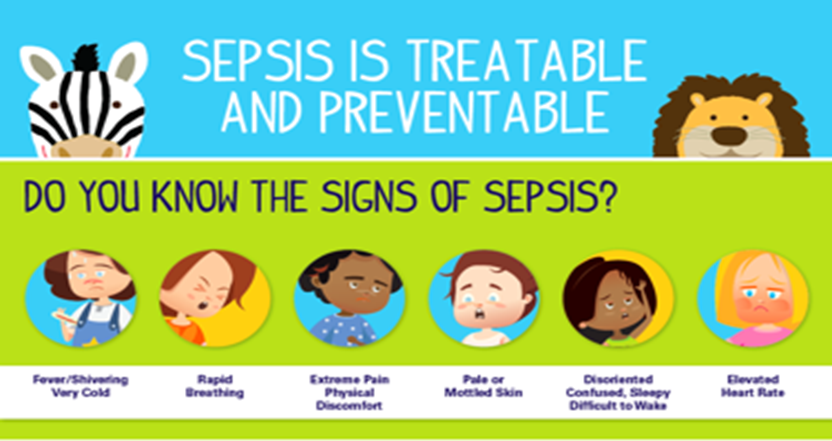 Pediatric Sepsis:
Are you Sepsis Savvy?


Presenters:
Emily C. Dawson, MD
Megan Morgan, MSN, APRN, PCNS-BC, CPN
Allison Palhegyi, BSN, RN, CPEN

Overview: In the US, more than 75,000 cases of sepsis each year with as many as 7,000 pediatric deaths each year. Many children who survive sepsis are left with long-term problems. This presentation will review the importance of early recognition and treatment within the first one hour to ensure the best outcomes for children.

1.0 contact hour will be awarded upon successful completion of program
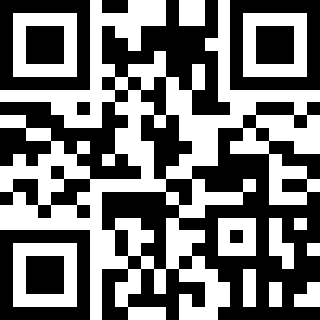 Scan here to register and receive a calendar invite or join day of
Visit Events on AAH Nursing Hub->Shared Governance->Nursing Grand Rounds for a hyperlink to register
Created by Hook/Garza   Created 05.11.22   Revised   Post until  091522
Electronic Communication Board Insert
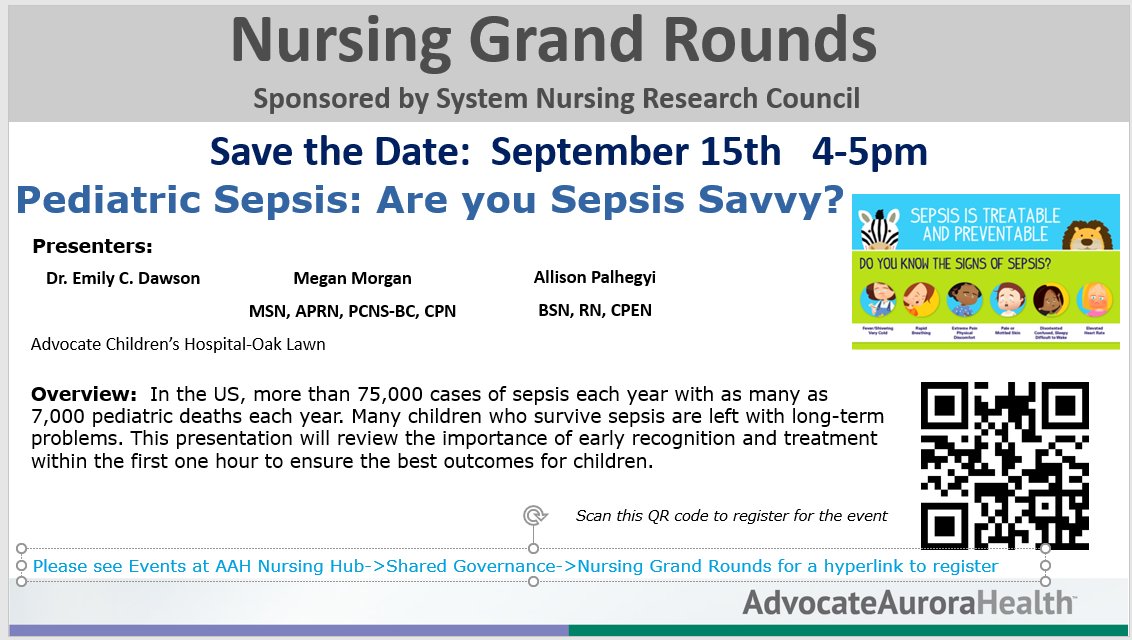